Практический опыт гражданско-патриотического воспитания   студентов
на уроках ОБЖ и во внеурочной деятельности
Автор: Савенкова Е.П. 
преподаватель ОБЖ ЧТПиГХ им. Я.П. Осадчего
Патриотическое воспитание подрастающего поколения всегда являлось одной из важнейших задач, детство и юность – самая благодатная пора для привития священного чувства любви к Родине
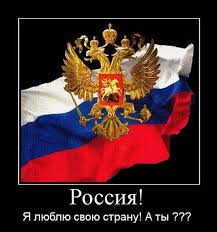 Сегодня в воспитании патриота, настоящего гражданина — неравнодушного человека, любящего свою страну и способного жертвовать ради неё самым дорогим есть ряд трудностей
Фильмы, переполненные сценами насилия, где рассказывается о беспредельной власти криминальных структур
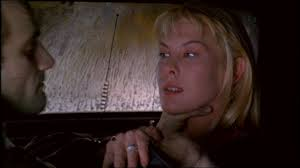 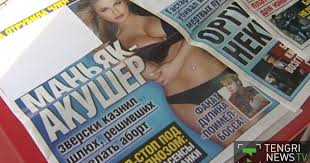 Газеты, пестрящие материалами похожего содержания
Компьютерные игры, в которых победитель тот, кто более жесток и изворотлив.
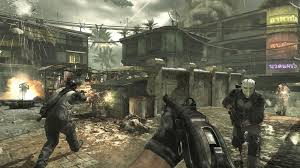 Значительное место в процессе формирования в подростках качеств гражданина и патриота занимает курс «Основы безопасности жизнедеятельности».
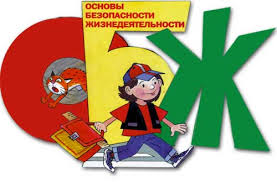 В национальной доктрине образования в РФ среди основных целей и задач образования первой названо:
- воспитание патриотов России гражданско - правового, демократического, социального государства, уважающих права и свободы личности и обладающих высокой нравственностью.
Развивать патриотическое сознание детей, необходимо с семьи .
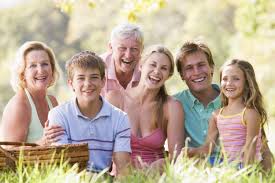 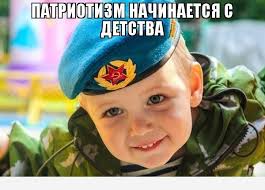 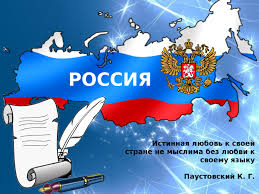 Урок-диспут 
«Патриот современной России: кто он?»
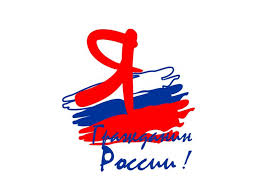 тема «Обеспечение личной безопасности и сохранение здоровья»
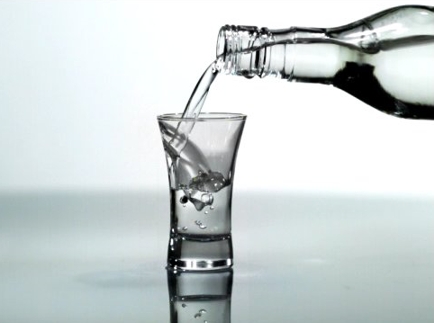 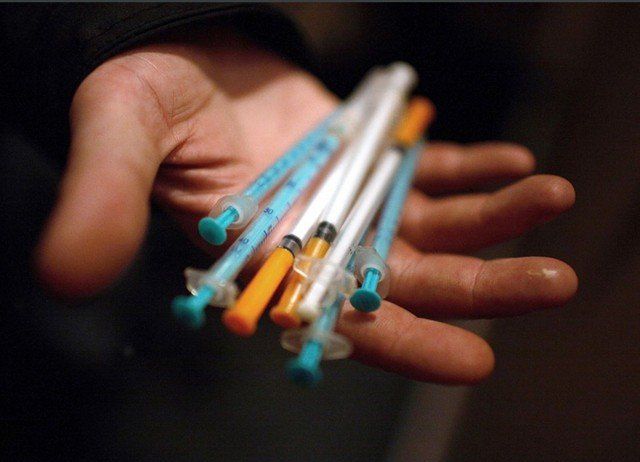 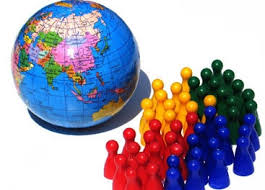 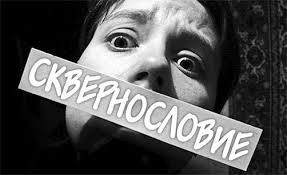 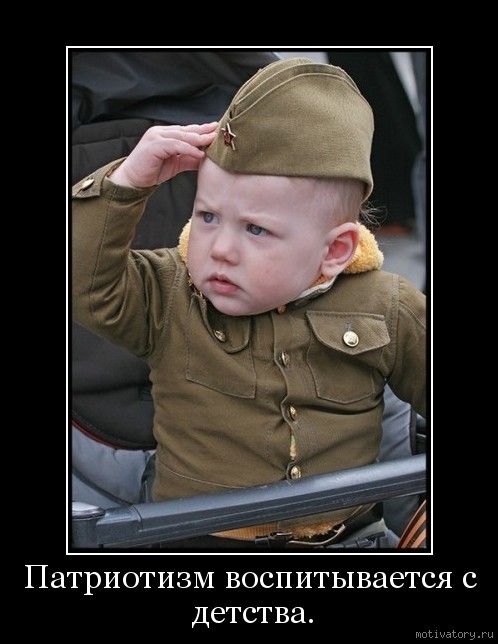 Неоценимый вклад в развитие нашей страны может внести только   человек, который   ставит интересы общества и нации   выше своих собственных. А не это ли качества настоящего гражданина?!
тема «Репродуктивное здоровье, как составляющая часть здоровья человека и общества»
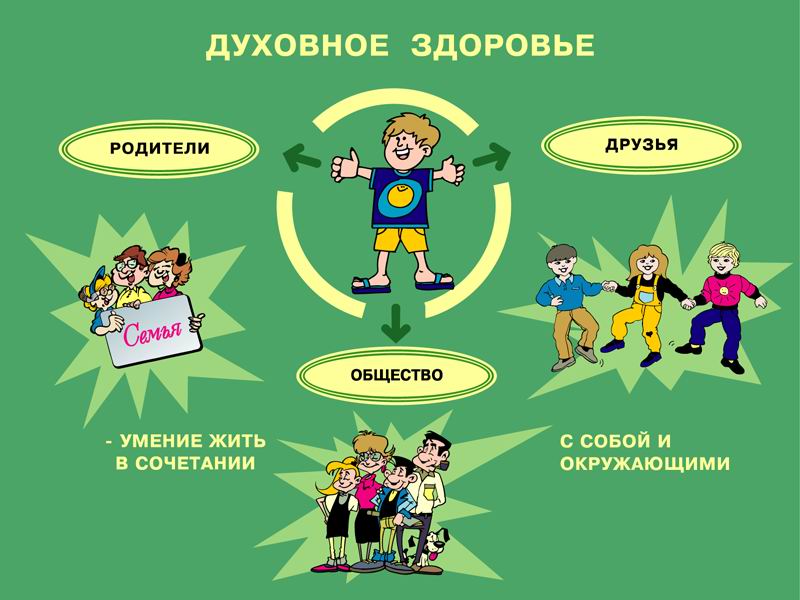 Раздел «Чрезвычайные ситуации»
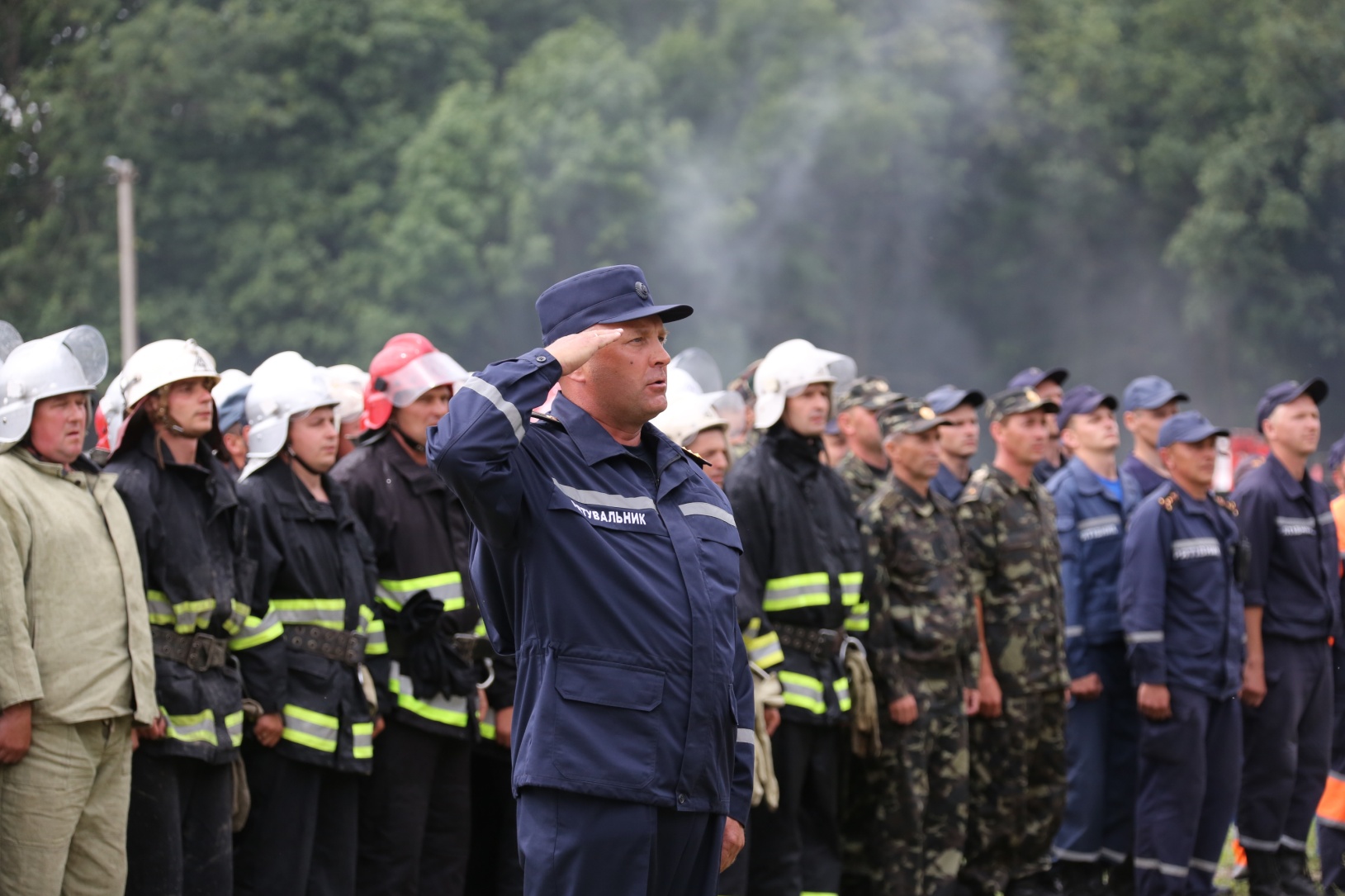 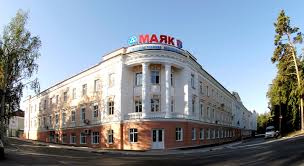 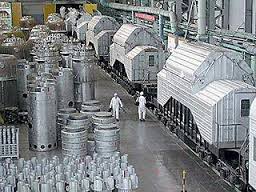 В разделе «Основы военной службы»
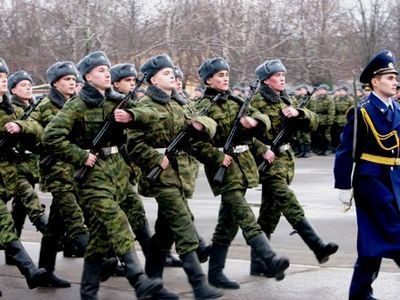 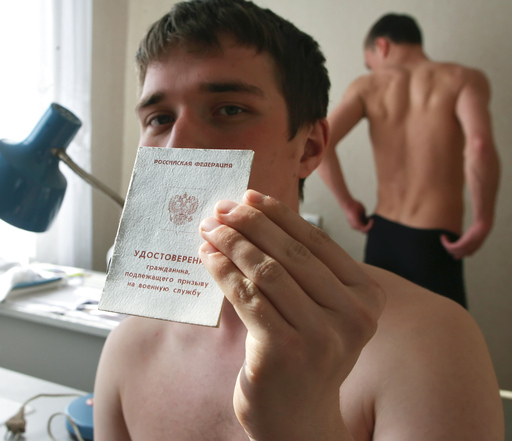 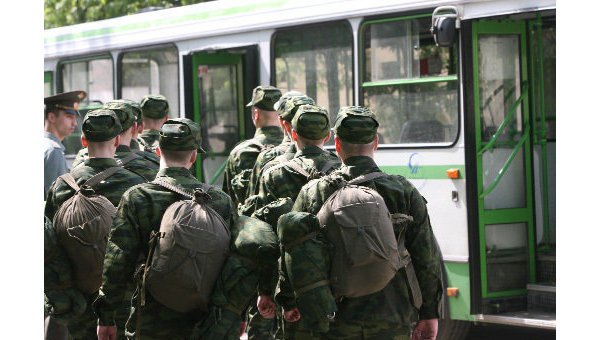 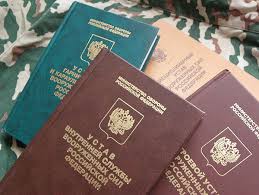 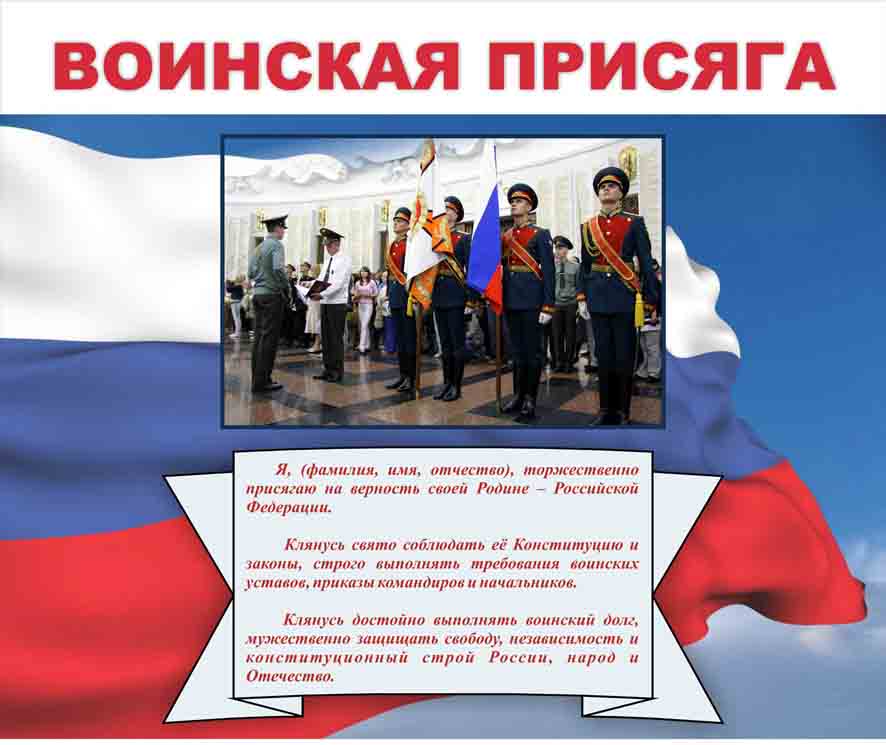 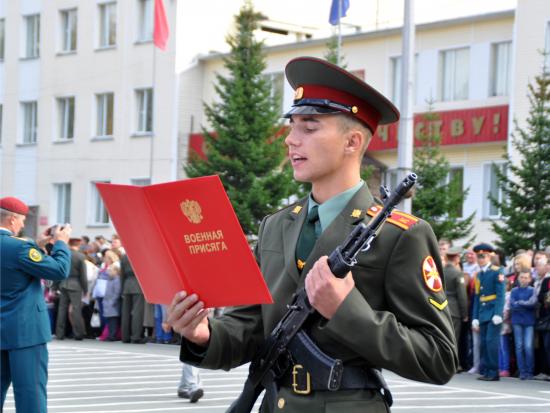 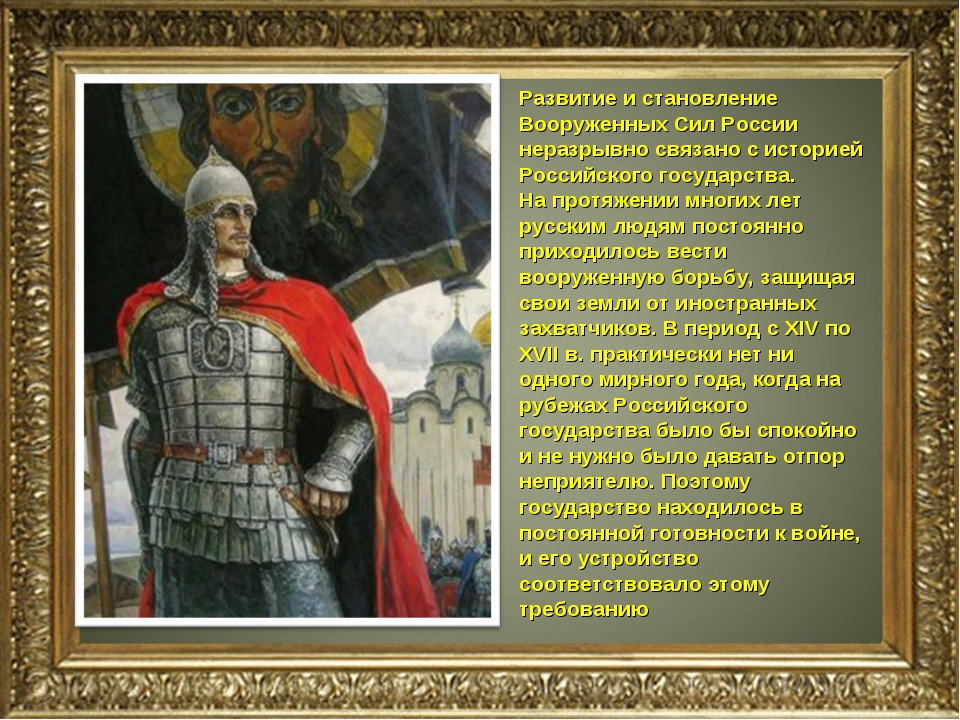 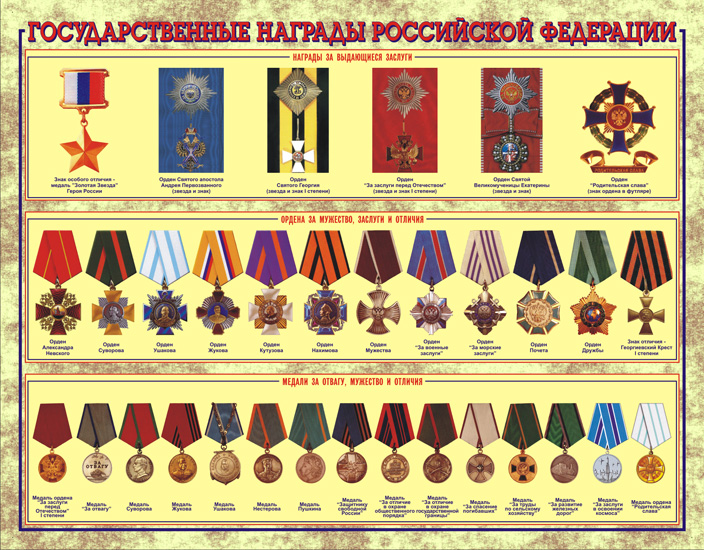 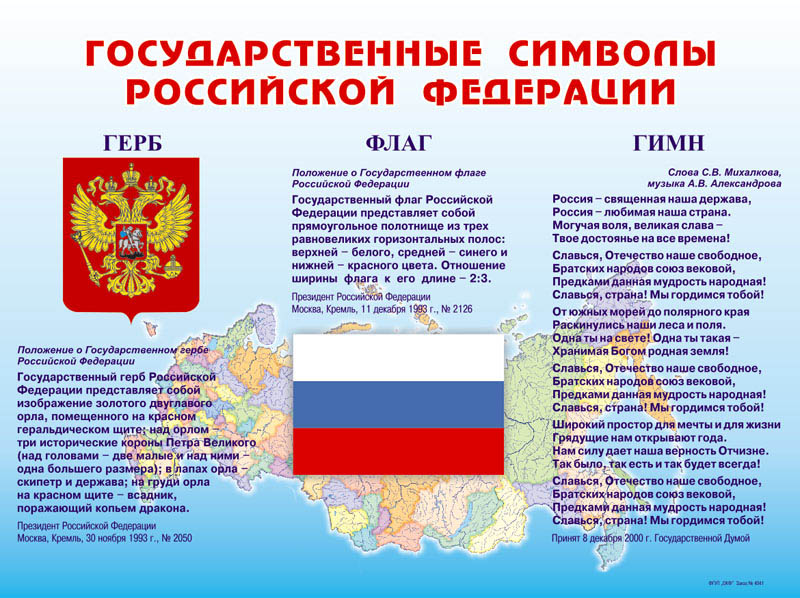 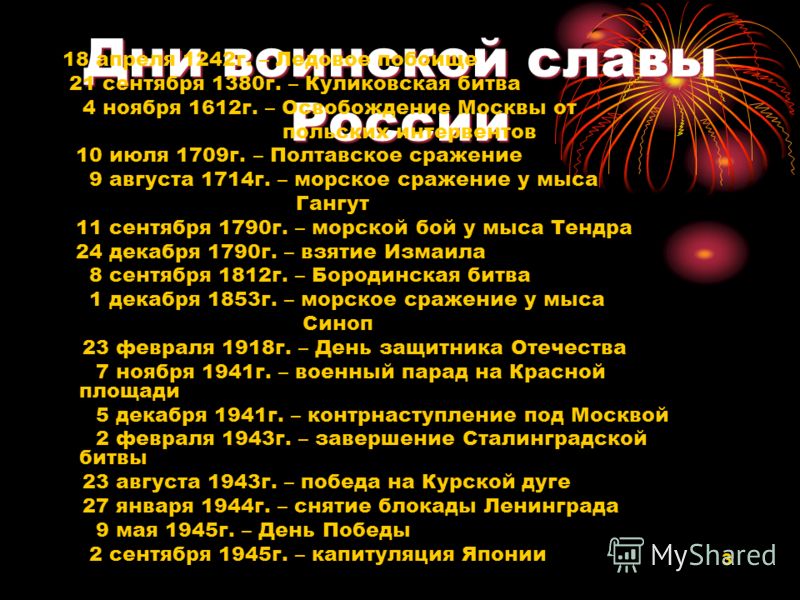 Газеты ко Дню Победы
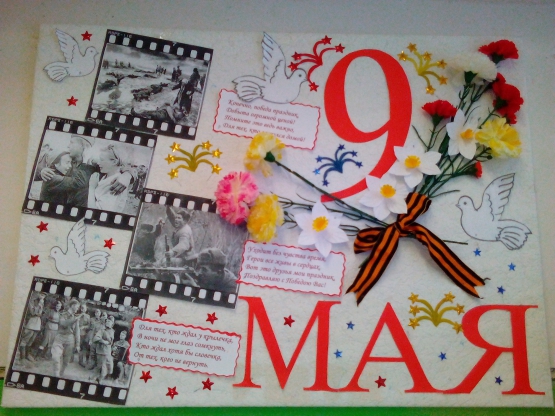 тема “Как стать офицером Российской армии”
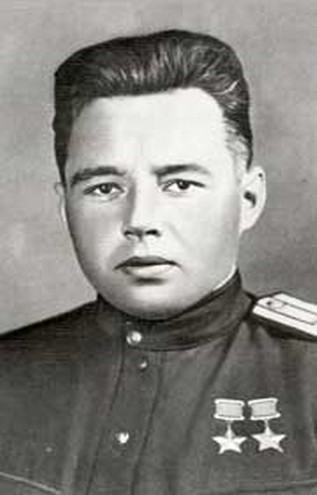 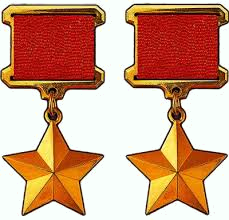 Внеклассное мероприятие
  «Война в песнях В.С. Высоцкого»
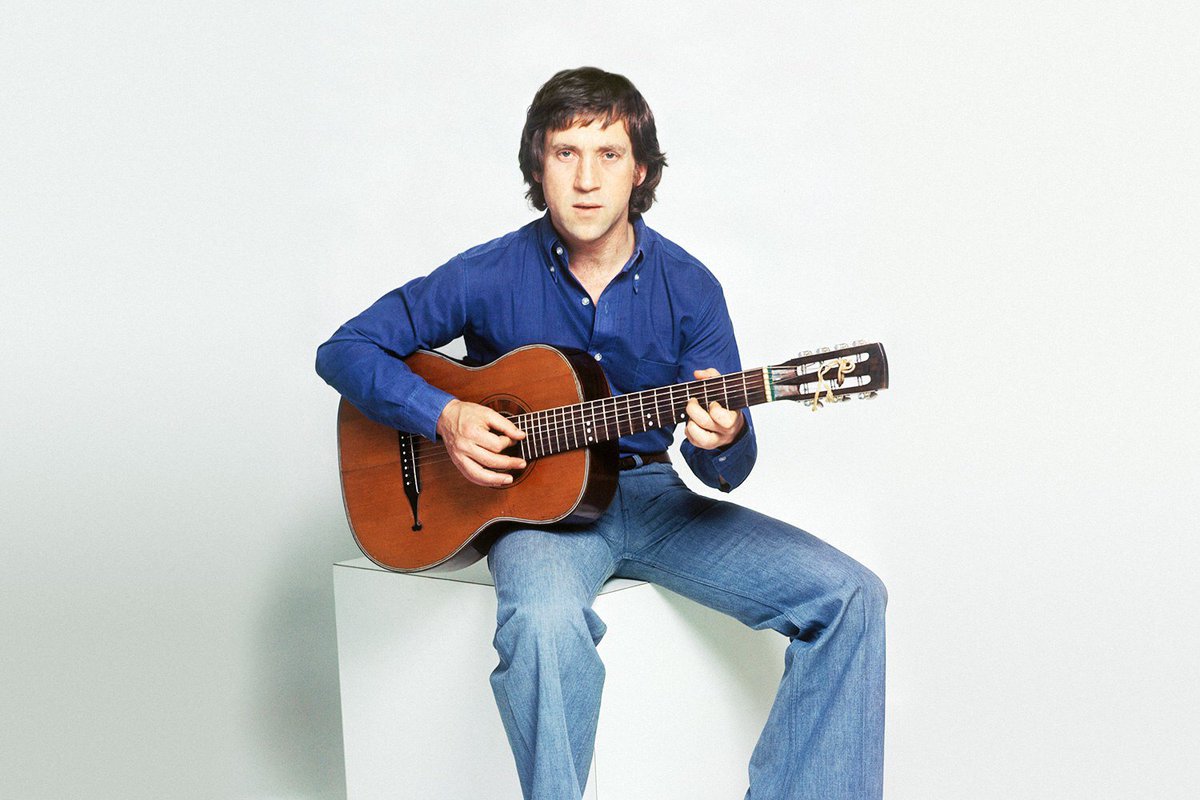 тема «Основы медицинских знаний»
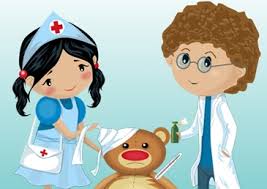 Если уничтожается народ, но сохраняется история и этническая культура— народ будет существовать, но если погибает его история и культура, то автоматически стирается с лица Земли и этот народ.
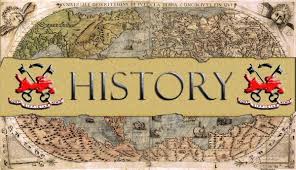 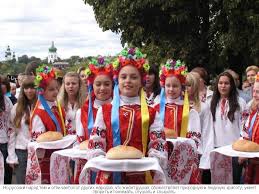 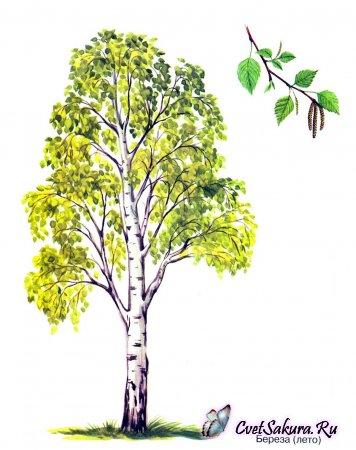 « только корнями живы ветви»
Спасибо за внимание!
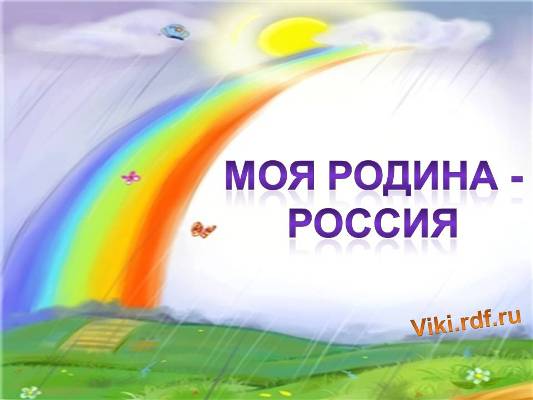 «Практический опыт гражданско-патриотического воспитания   студентов
на уроках ОБЖ и во внеурочной деятельности
Автор: Савенкова Е.П. 
преподаватель ОБЖ ЧТПиГХ им. Я.П. Осадчего